Data-driven engineering of CRISPR-Cas12a for PAM recognition
Apoorv Saraogee
10/13/2020
CRISPR in biotechnology
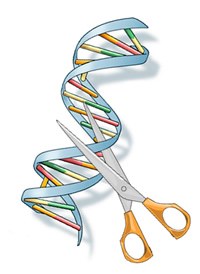 Biodiagnostics

Biomedical research

Medical therapies
DNA
CRISPR Molecular ’scissors’
2
[Speaker Notes: So why talk about CRISPR? CRISPR has emerged as a versatile workhorse across biotechnology
Can think of crispr as a pair of molecular scissors – manipulate specific nucleotide sequences 

It has given rise to several useful molecular functions in 

Biodiagnostics – detecting nucleotide seqs for infectious diseases
Biomedical research – building model cells, tissues, organisms
Medical therapies – diseases involving genetic mutations such as sickle cell anemia]
Clustered Regularly Interspaced Short Palindromic Repeats (CRISPR)
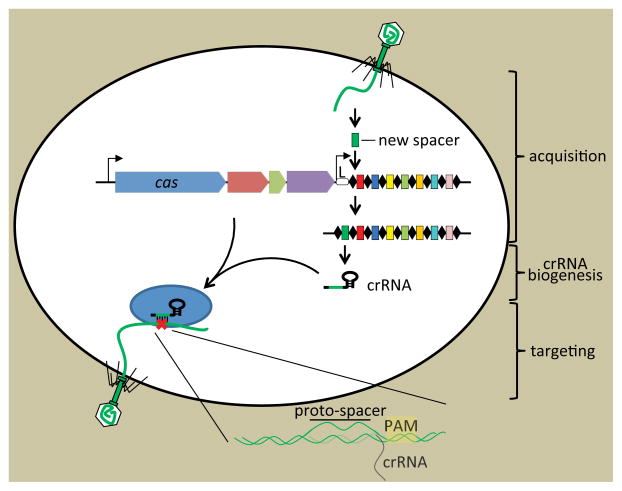 Adaptive immunity against viruses in bacteria
CRISPR associated proteins: Cas9/Cas12a
RNA guided endonuclease
PAM – proto-spacer adjacent motif
Targeting mechanism is modified for engineering applications
gRNA
gRNA
gRNA
3
Barrangou et al. Mol Cell. 54 (2014), 234-244
[Speaker Notes: So what exactly is CRISPR? Where does it come from?CRISPR stands for - 

It’s a locus of nucleotide Repeats found in prokaryotic genomes. Found to form part of an adaptive immune system against viruses in bacteria or archaea

Prokaryotes acquire a piece of genetic material from an invading phage and store it as a ‘spacer’ between these repeats on their own genomes.

These spacers are used as a memory to fight future infections from the virus. 

The spacers are processed into gRNA and used as pointers to the virus in subsequent infections.

Bacteria have evolved highly complex proteins in these systems that are known as Crispr associated proteins or Cas proteins.

Cas9/Cas12a, which are RNA guided endonucleases, were identified as effector proteins. Cas inactivates the virus by using the gRNA to bind to the ‘Proto’-spacer and Proto-spacer adjacent motif or PAM on the virus genome. 

The PAM sequence requirement prevents self-targeting because the protospacer or spacer sequence is stored on the bacterium’s own genome

This targeting mechanism is modified for engineering applications in biotechnology. 

Although better elucidated, Cas9 requires accessory proteins to process the CRISPR locus. Cas12a has the ability to process its own gRNAs can be used for multiplexed applications to target many sites with a single transcript.]
Cas9 vs Cas12a
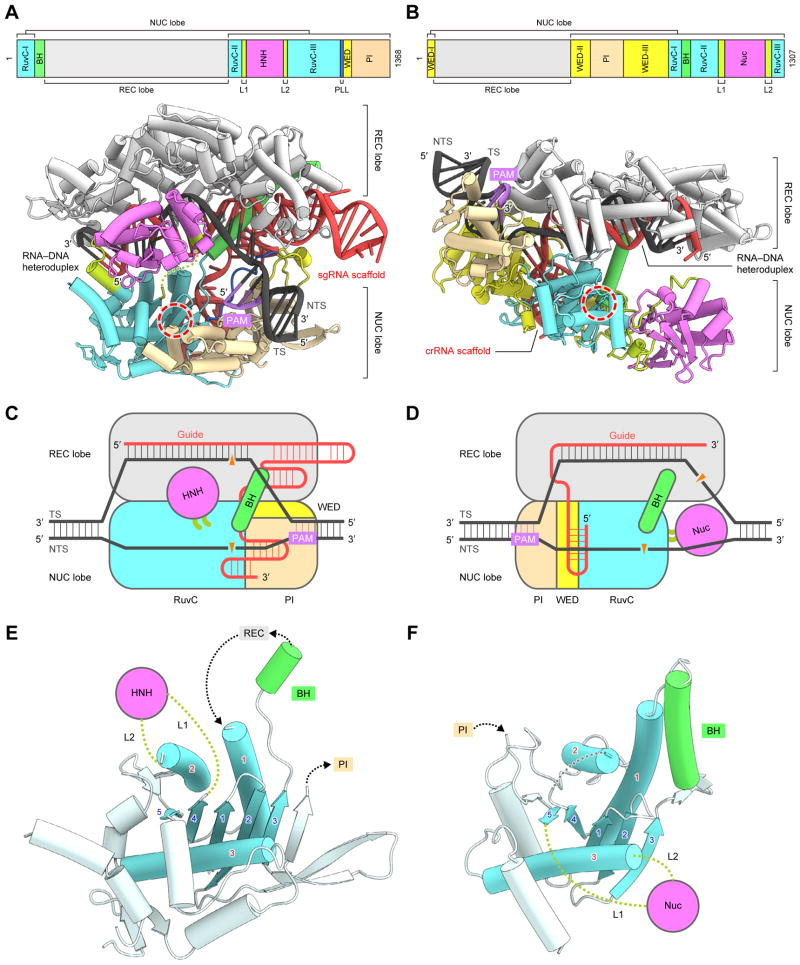 Cas9
Makes blunt DSBs 3 bases upstream of G-rich PAM
May disrupt PAM site during editing
Cas12a
Makes staggered DSBs 18 and 23 bases downstream of T-rich PAM
Fewer off target effects and higher target specificity
Ability to process own gRNAs
4
Yamano et al. Cell 165 (2016), 949-962
[Speaker Notes: Although cas9 was identified first, we focus on Cas12a as it can process its own gRNAs whereas Cas9 requires other cas proteins]
Cas12a function
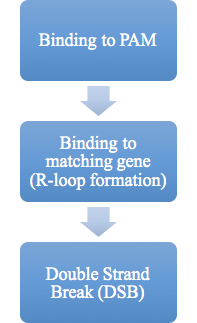 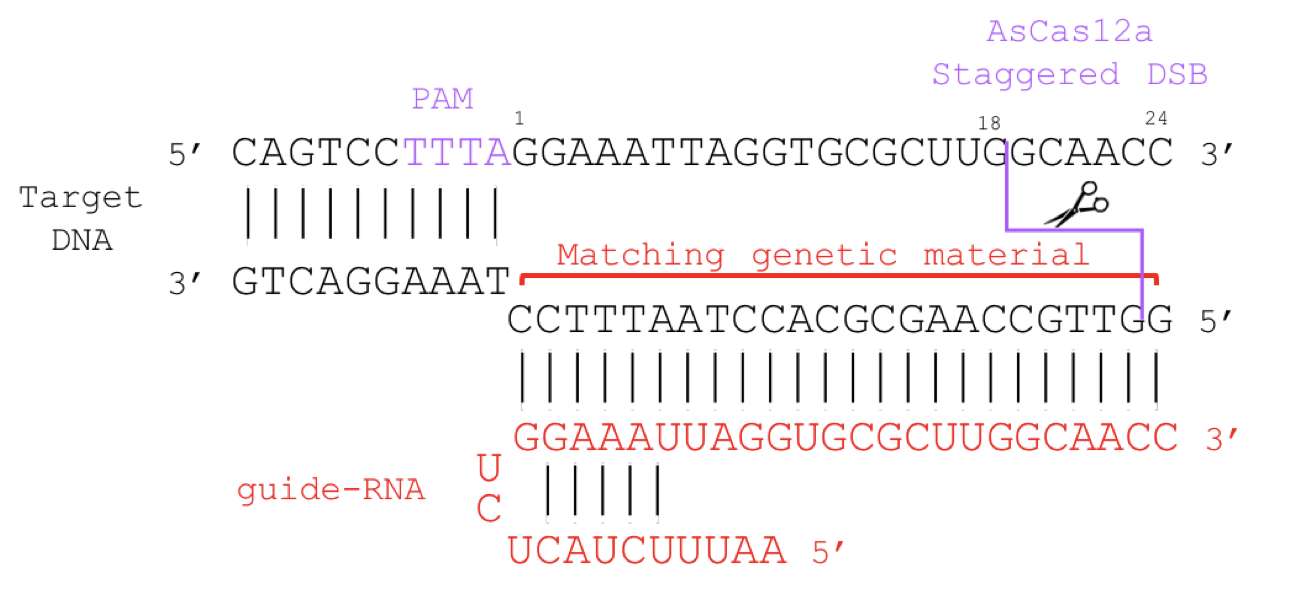 5
[Speaker Notes: So how does Cas12a function on a molecular level?

Here, you have your target DNA in black where the PAM sequence is shown in purple. The guide-RNA is shown in red and binds to the DNA forming an R-loop

For Cas12a, the PAM sequence is thymidine rich or T-rich and preceding the proto-spacer. Cas12a binds to the PAM site; the guide RNA and DNA hybridize to form on R-loop structure. (three stranded nucleic acid with RNA: DNA)

The protein then undergoes structural conformations to perform a cleavage reaction and double strand break in target DNA.]
Cas12a function
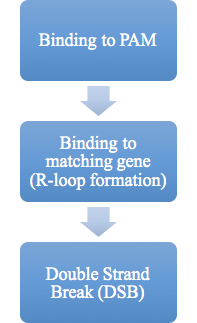 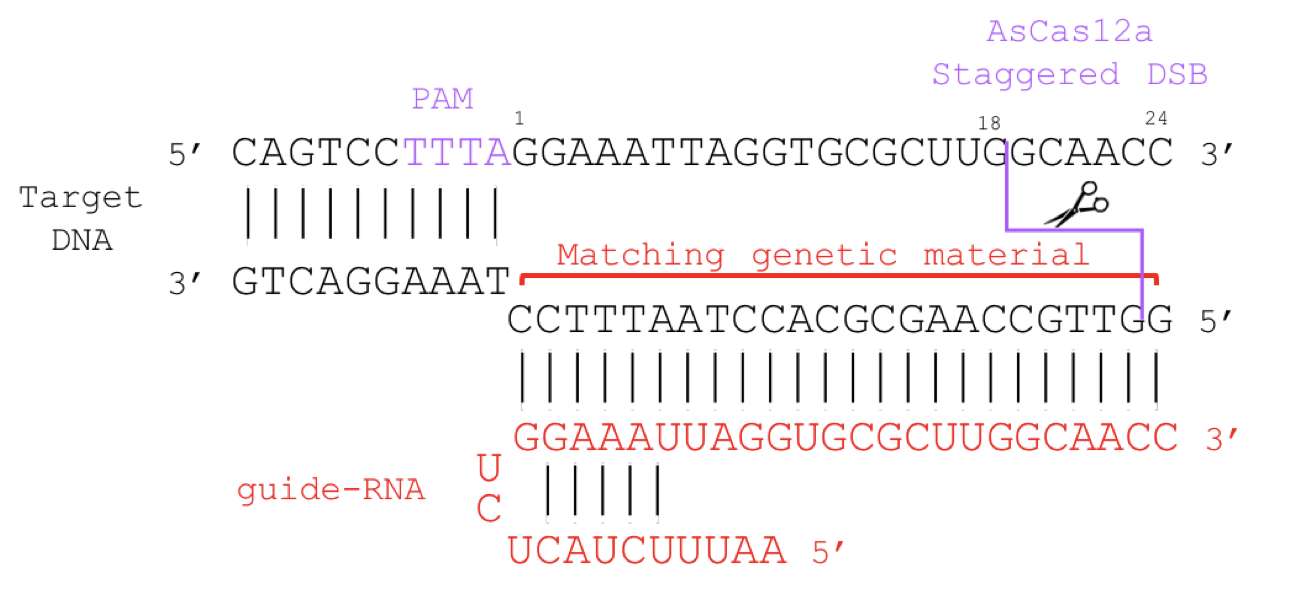 Engineering goal: 
          Develop protein engineering platform for Cas12a-PAM interaction
6
[Speaker Notes: The T-rich PAM site here is highly conserved among homologs in the Cas12a family. Millions of years of evolution have made it difficult to alter these PAM sequences

To target a DNA site, Cas requires presence of the PAM as well as the matching gene for your gRNA. If we can alter the PAM sequences on the target DNA, Cas12a would become more useful and a more versatile protein for engineering applications. You would be able to target many more DNA sites with altered PAMs

Our engineering goal is to learn to alter these PAM sequences for Cas12a and develop a protein engineering strategy for Cas12a-PAM binding function.]
Protein engineering
Traditional approaches of rational design and directed evolution are slow

Data-driven strategy to accelerate exploration of fitness landscape
High-throughput screen
Long-read sequencing and high-throughput computing
Statistical analysis
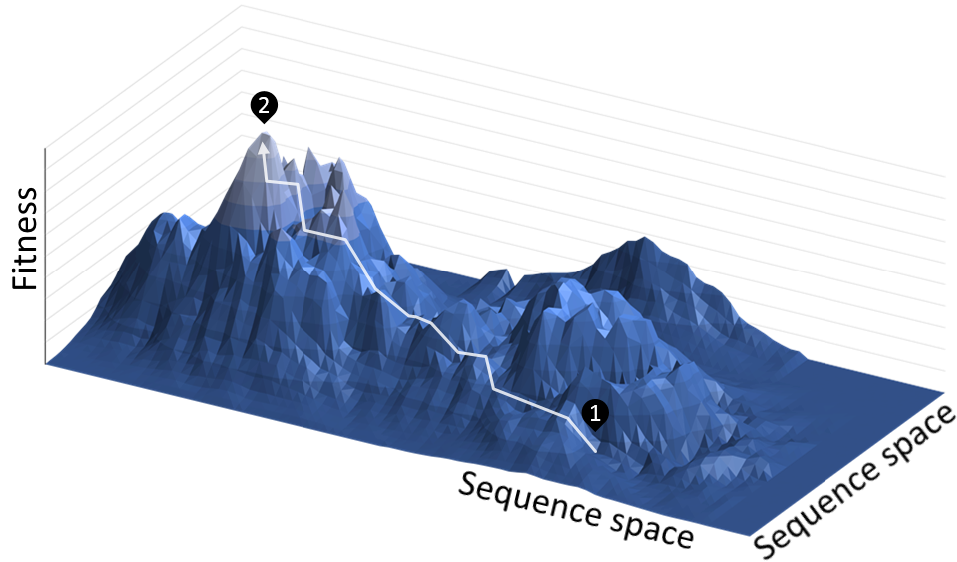 7
[Speaker Notes: Fitness landscapes are drawn by assigning each sequence and network of neighbours a fitness score.

A representation is shown to the right where each sequence is represented on the x-y plane and the corresponding fitness score is plotted on the z-axis.

Directed evolution is like a random walk in sequence space from a protein with low fitness to maximums or peaks. Many mutational steps may need to be taken to reach a global maximum, making these methods slower

We hope to accelerate the exploration of this fitness landscape using a data-driven approach. We use a high throughput screening method, employ long read sequencing and high throughput computing plus perform statistical analysis]
Strategy and aims
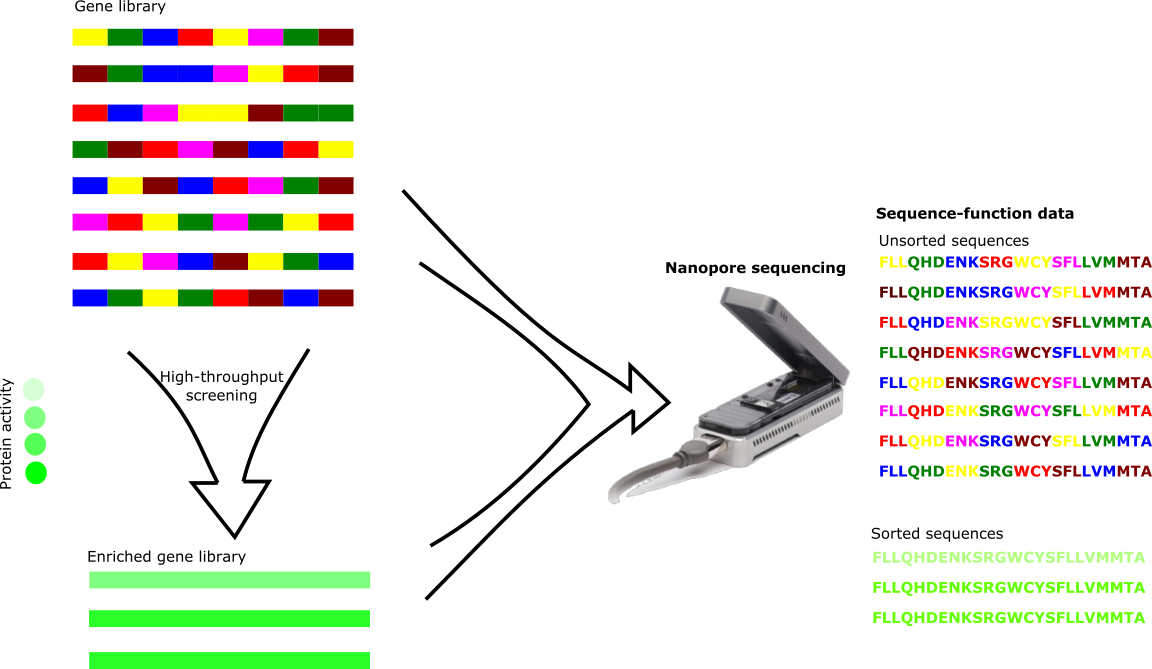 2
Assay for Cas12a function
4
1
Chimeric gene library design
2
Sequence-function mapping
3
1
3
Statistical analysis (blocks)
4
8
[Speaker Notes: Our protein engineering strategy has four components that will form the research aims for the project.

1, Development of a high throughput assay for Cas12a function
2, Design of a Cas12a gene library. We are designing a chimeric gene library. Other libraries could be used here such as random mutation libraries
3, Sequence-function mapping using a high throughput screen and next generation sequencing. We use FACS for the high-throughput screen and long-read or nanopore sequencing.
4, Statistical analysis using sequence-function data with unsorted and sorted sequences. Enrichment scores of various sites can be used to learn design principles of Cas12a 

We show that our approach can be used to engineer Cas12a with altered PAM specificities. Our developed assay’s level of sequencing throughput (10^6) and sequence diversity (10^6) is what makes our strategy data-driven.]
Aim 1: Development of high-throughput assay
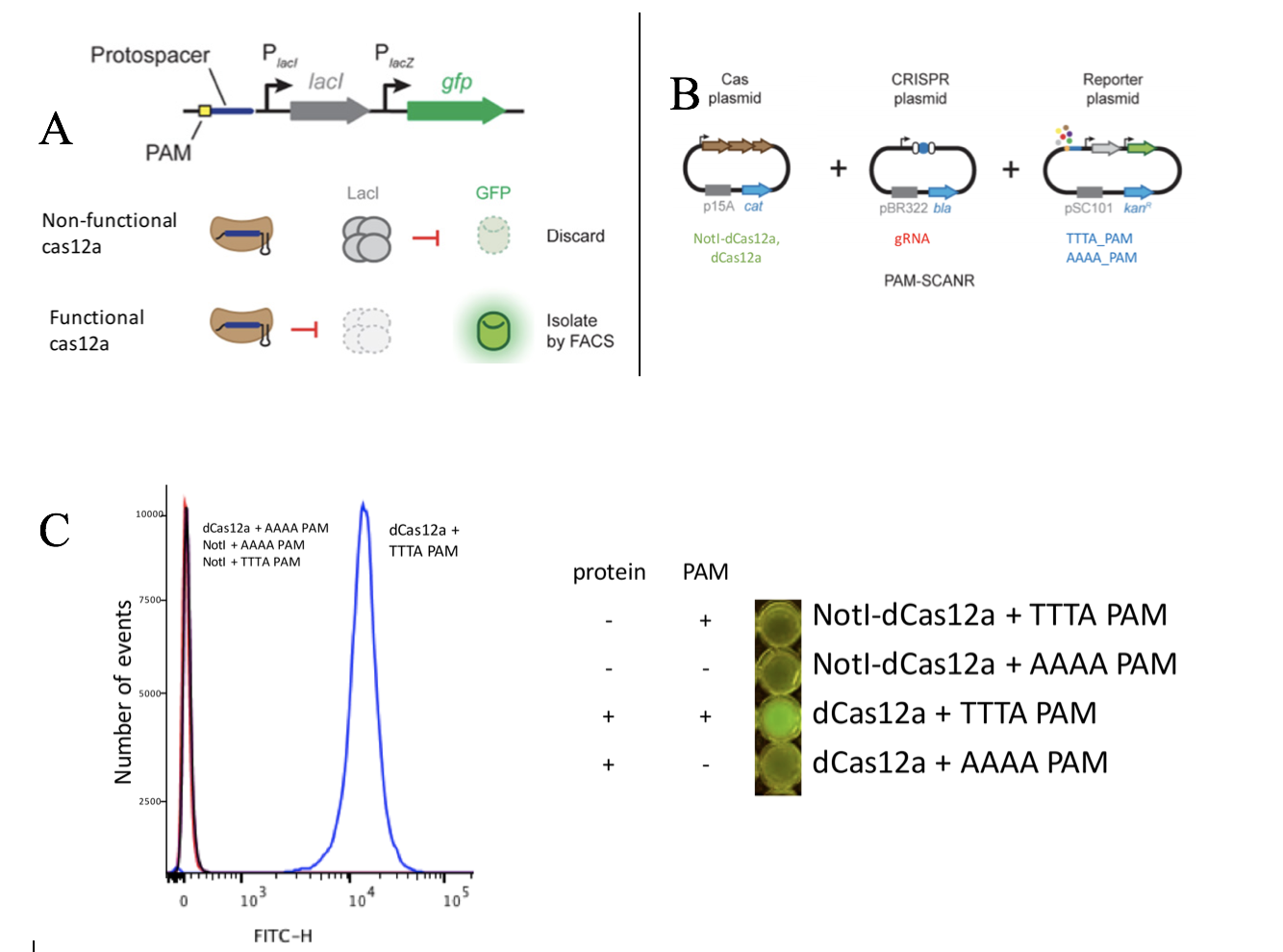 9
Leenay et al. Mol Cell. 62 (2016), 137-147
[Speaker Notes: cas12a binds to the PAM site. Explain assay link to GFP production

Right side, explain three plasmid system with library and Beisel lab for proof of concept]
Aim 1: Development of high-throughput assay
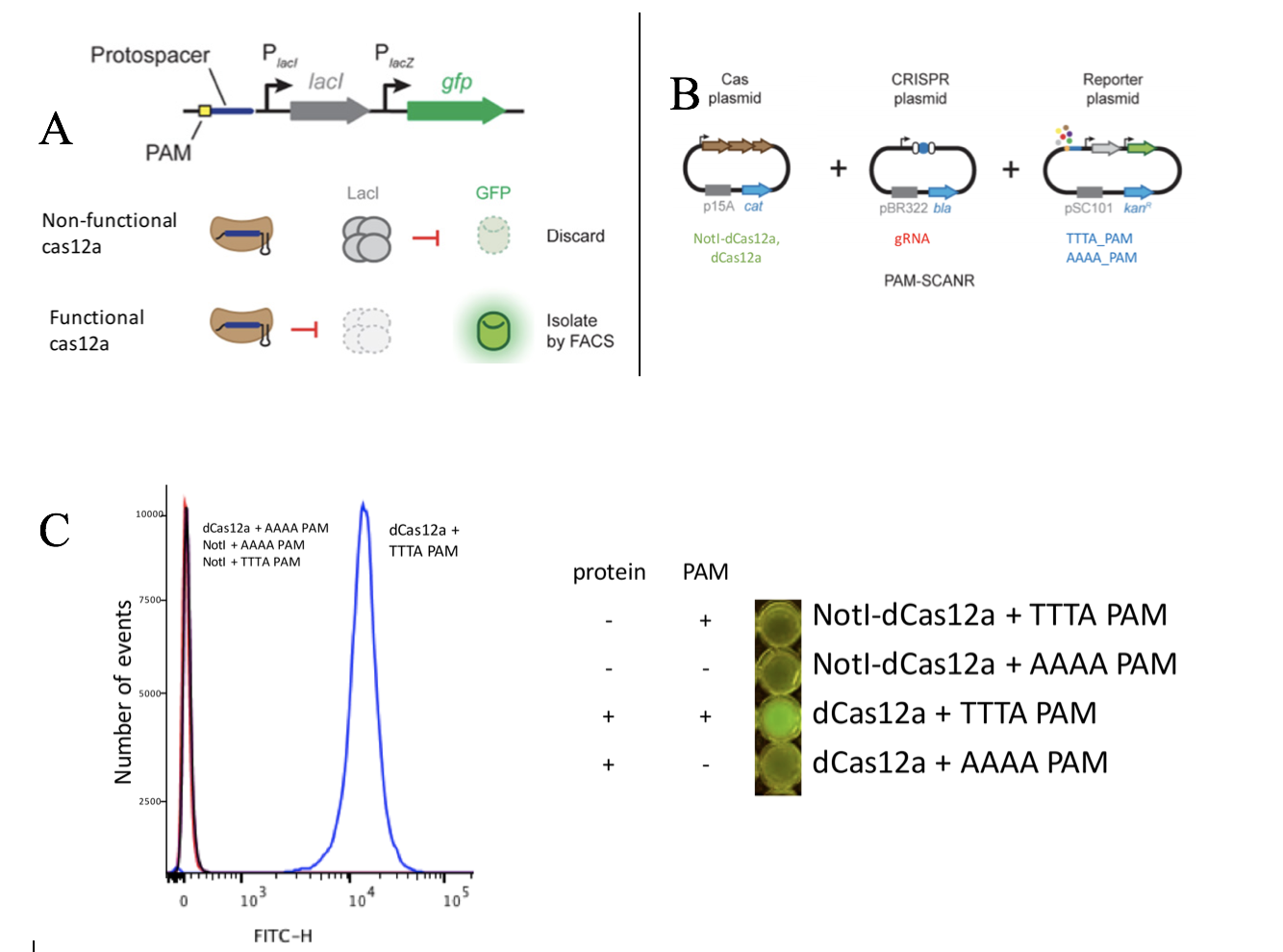 FITC-A
10
[Speaker Notes: Explain results with assay look good on flow cytometer
Can be expanded to FACS]
Aim 2: Chimeric Cas12a library design and construction
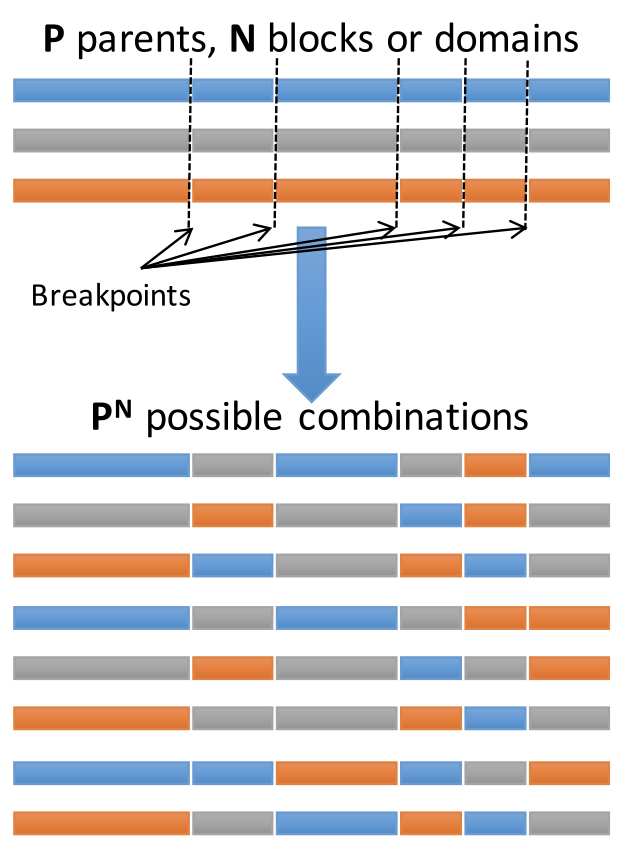 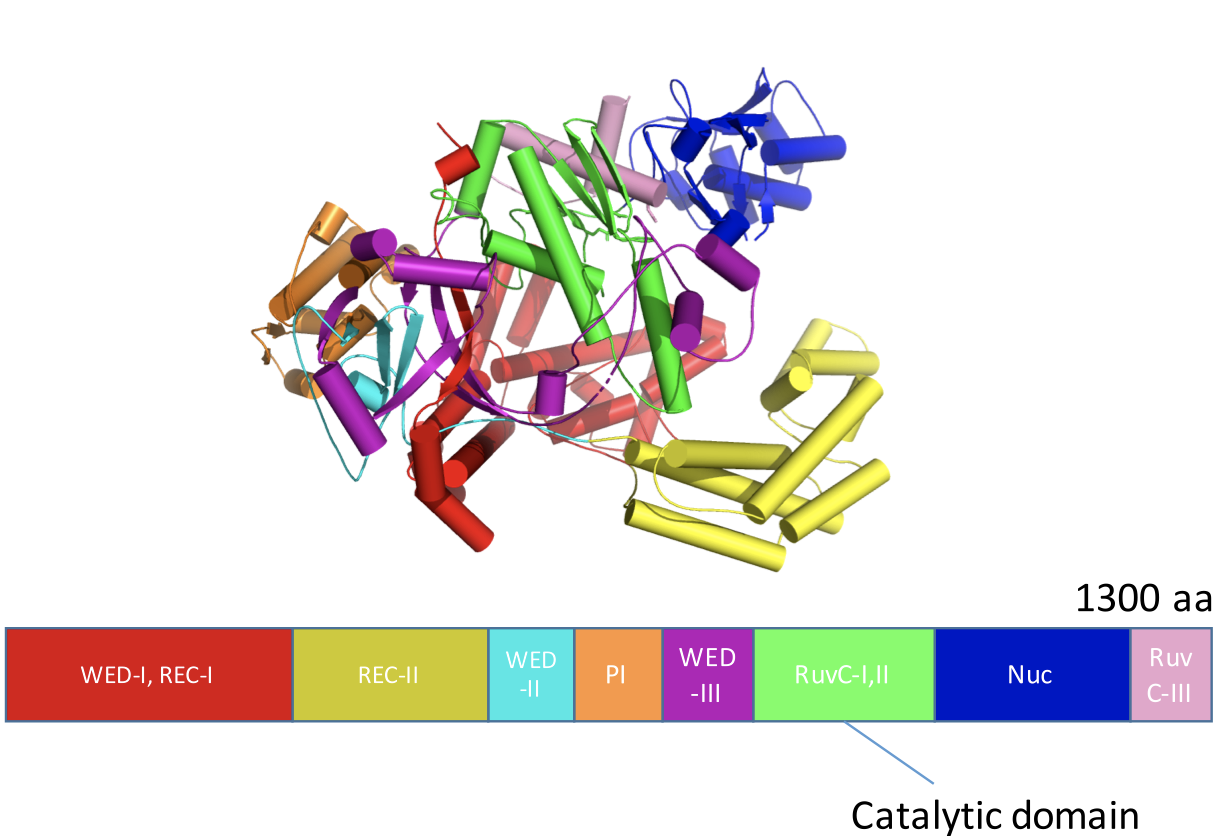 AsCas12a
REC lobe
NUC lobe

RuvC domain
11
Yamano et al. Cell 165 (2016), 949-962
[Speaker Notes: two major lobes to the protein, one interacts with the gRNA:DNA duplex called the REC lobe and the other interacts with the DNA called the NUC lobe

Why chimeragenesis - large library with high fraction functional.Structural domains form convenient breakpoints.

Mutations are more conservative than random mutagenesis]
Aim 2: Chimeric Cas12a library design and construction
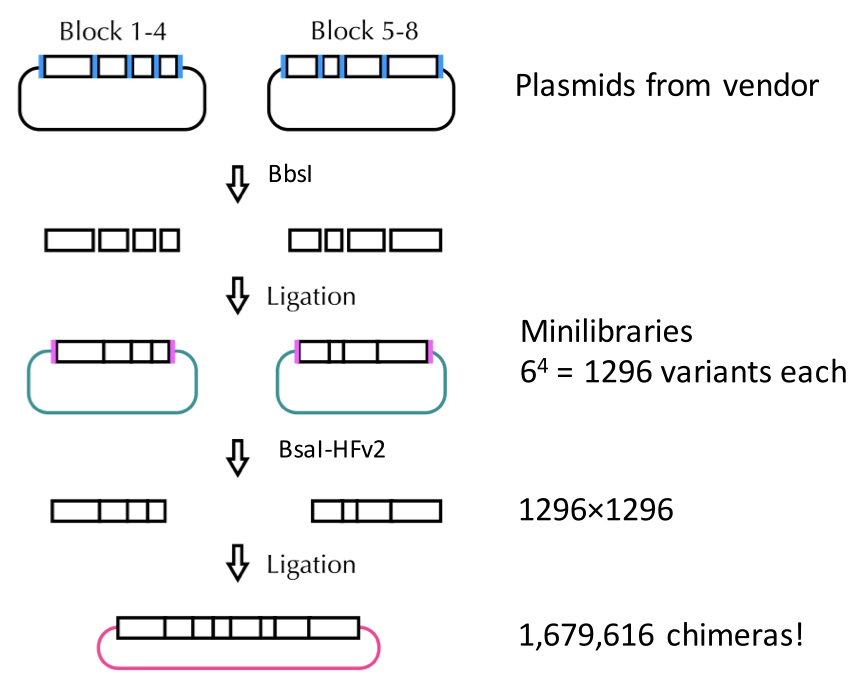 Golden Gate cloning with Type IIS restriction enzymes (BbsI, BsaI)
6 protein homologs, 8 ‘blocks’

Transformation into E. coli:
3,500,000 transformants (checked by colony forming units)
12
[Speaker Notes: Explain golden gate assembly on the left and theoretical library size

Mention type 11s restriction]
Aim 2: Chimeric Cas12a library design and construction
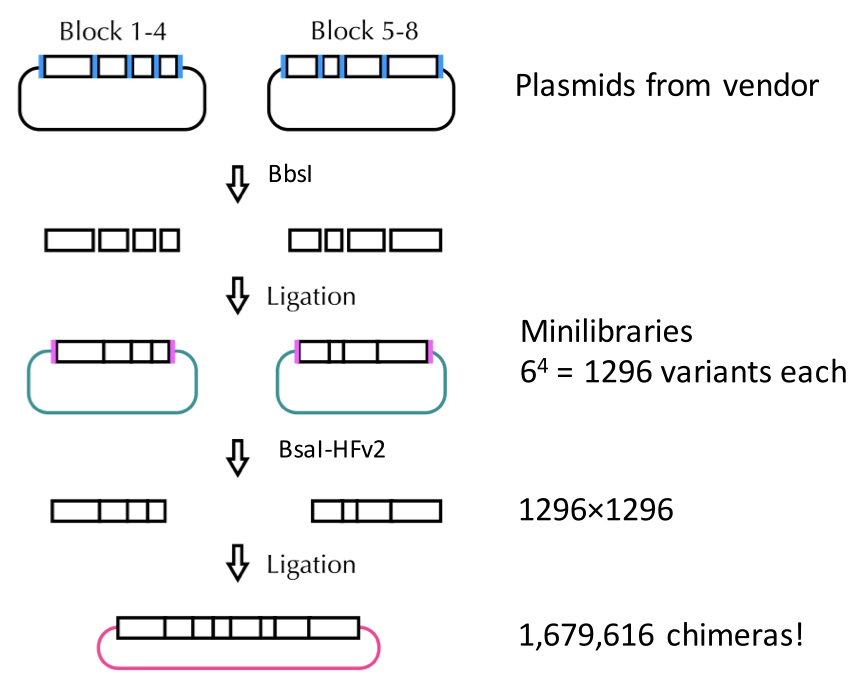 Function test:
~3% functional by colony count
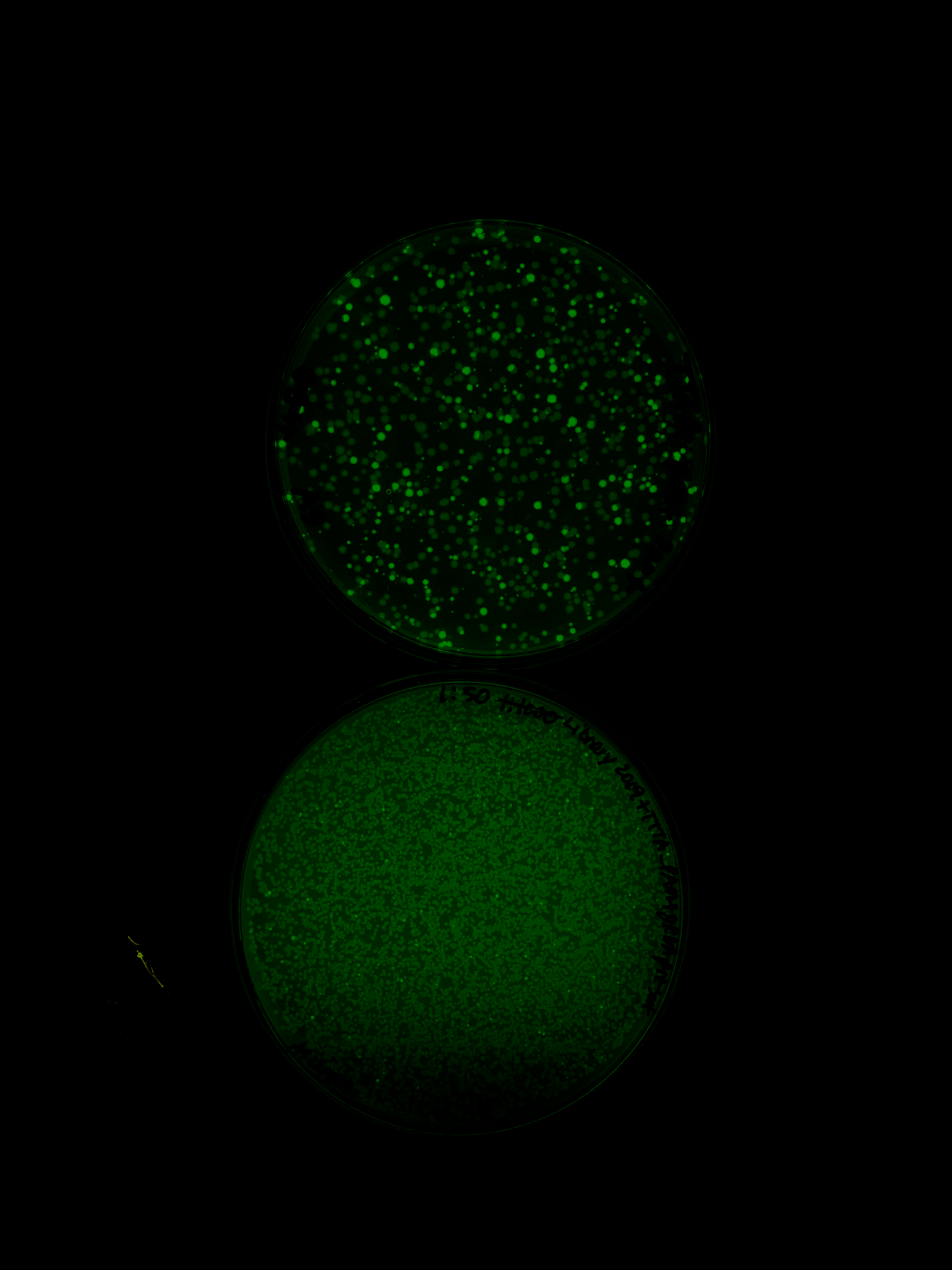 13
[Speaker Notes: Function test, close to 50,000 active mutants]
Aim 3: Sequence-function mapping
FACS (or microfluidics)
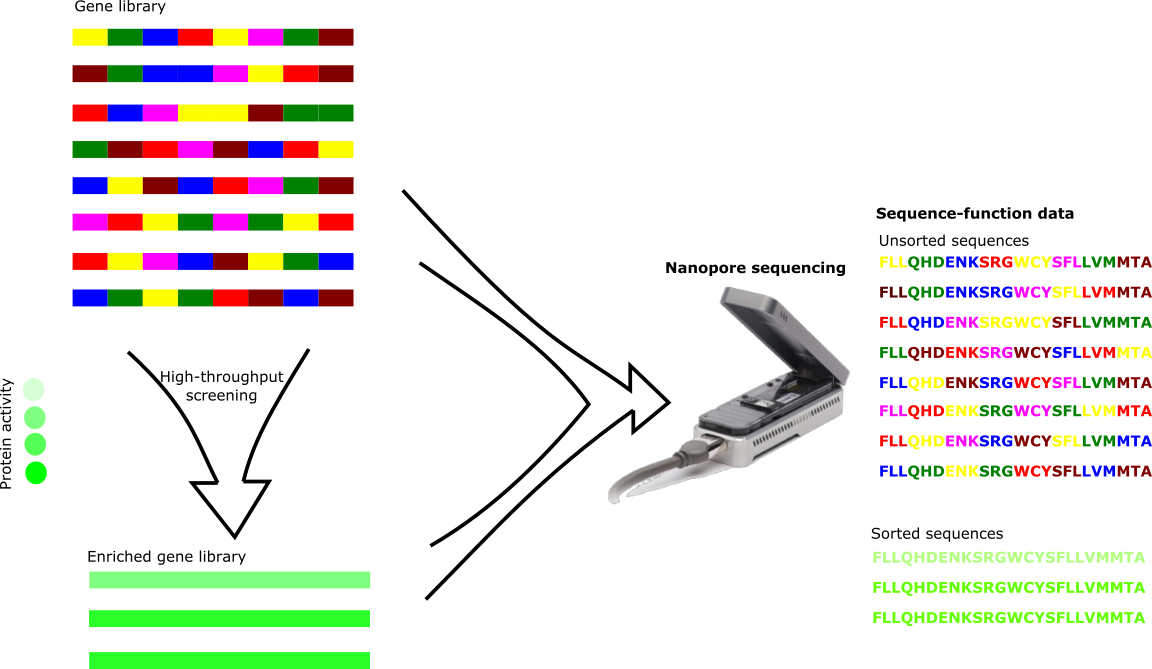 *
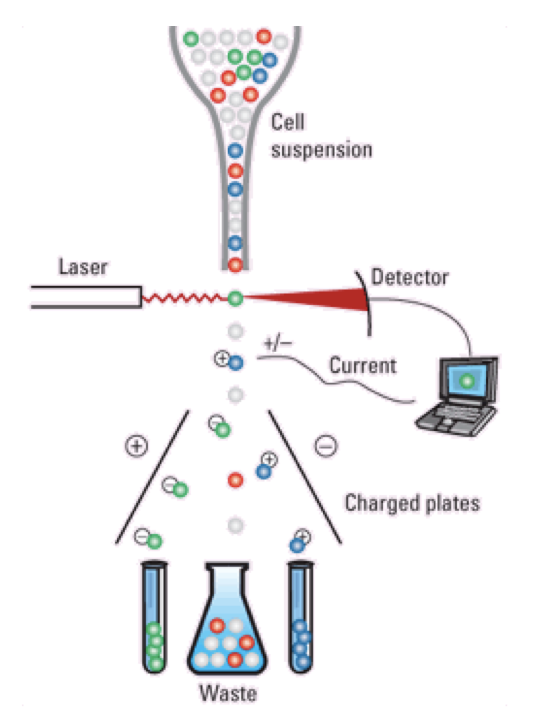 *
14
[Speaker Notes: Picture of FACS and MinION - Sequence function mapping similar to DMS where high throughput screen is coupled with next generation sequencing

FACS provides high quality sorting using commercial equipment. We see that long-read sequencing or nanopore sequencing can identify millions of variants using a computational pipeline to identify chimeric sequences. MinION nanopore sequencing provides high sequencing throughput for larger proteins such as Cas12a with >90% sorting efficiency at 10kHz.

FACS charged plates: In a FACS instrument, fluorescent parameters of cells can be analyzed by a focused laser beam at high rates of 107/hour [9]. A charge is applied to the cells, which are deflected into a collection tube by a charged plate. Cells are collected and sent for sequencing.
Minion explain device - monitor changes in electrical current as nucleic acids pass through a protein nanopore

The sorting experiments are as follows]
Aim 3: Sequence-function mapping
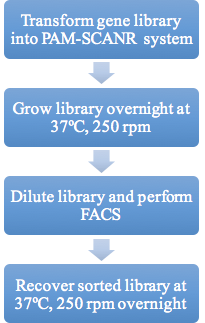 15
[Speaker Notes: Sorting experiment workflow with transforming cells, overnight etc. and then walk through statistics

Screens look good, move on to sequencing with minion]
Aim 3: Sequence-function mapping
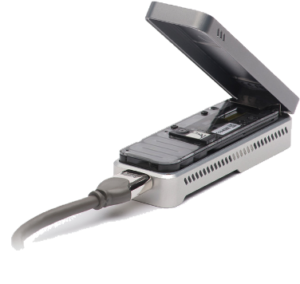 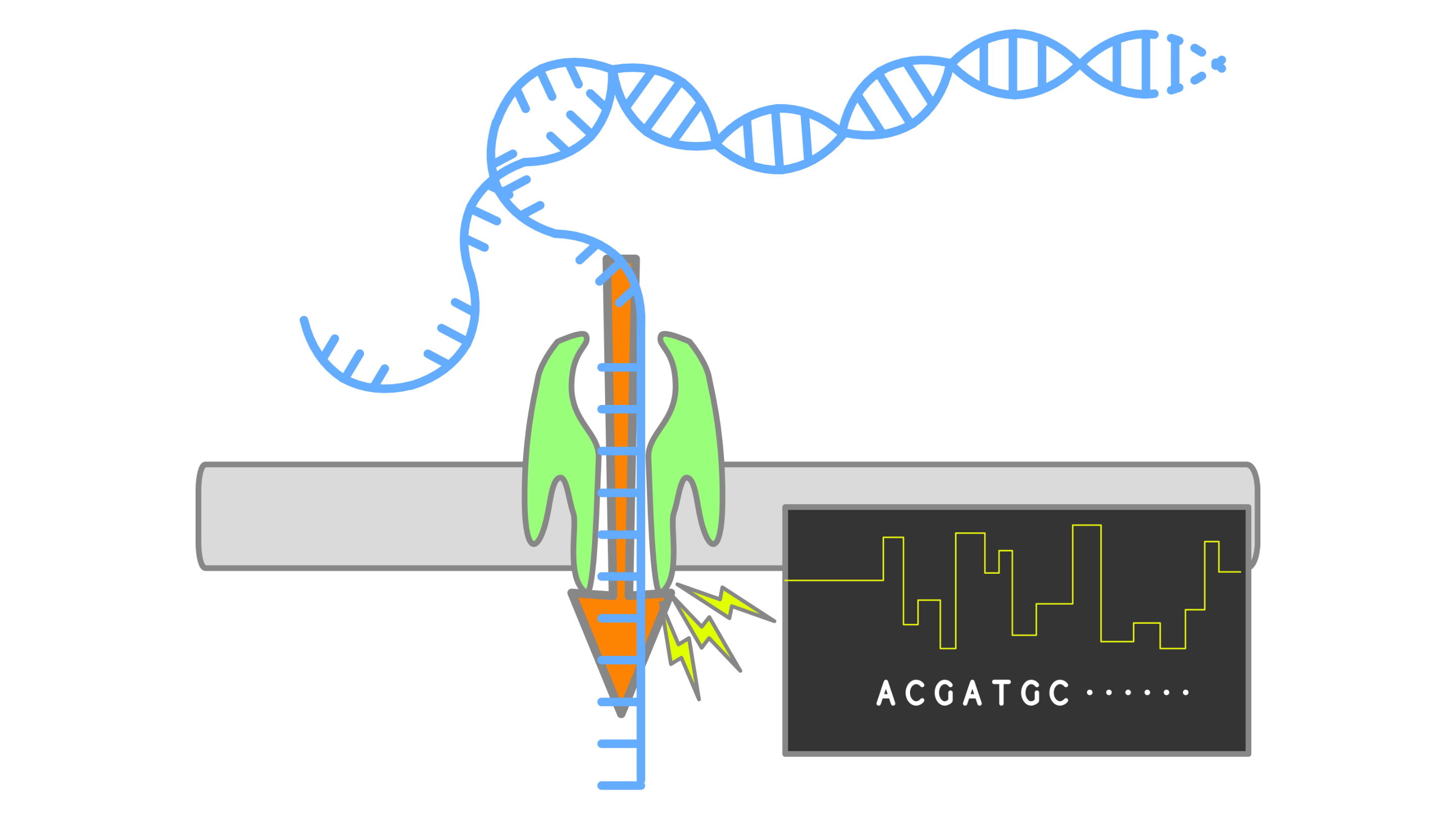 High error rate ~10%
16
Aim 3: Sequence-function mapping
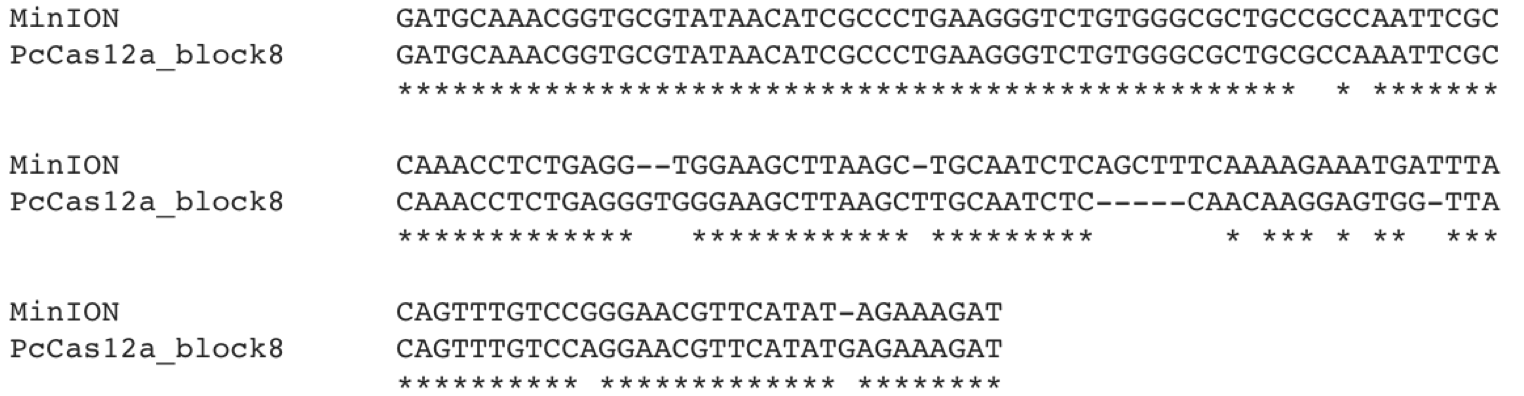 92% sequence identity
Sequence alignments using pairwise2 in biopython
MinION read has 92% sequence identity with PcCas12a_block8 compared to <80% with	all other parents
17
[Speaker Notes: Sequencing alignments using pairwise2 to ID blocks of protein coding blocks

Works in spite of errors

Have a comparator]
Aim 3: Sequence-function mapping
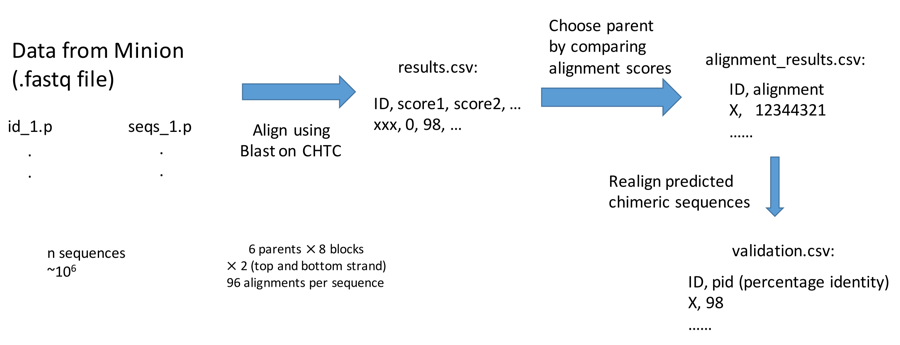 Sequence alignments
HTCondor
18
Haiyang Zheng (Ocean)
[Speaker Notes: MinION workflow identified 260,000 combinations]
Aim 3: Sequence-function mapping
19
[Speaker Notes: Right side is after processing through CHTC]
Aim 4: Enrichment analysis of the blocks
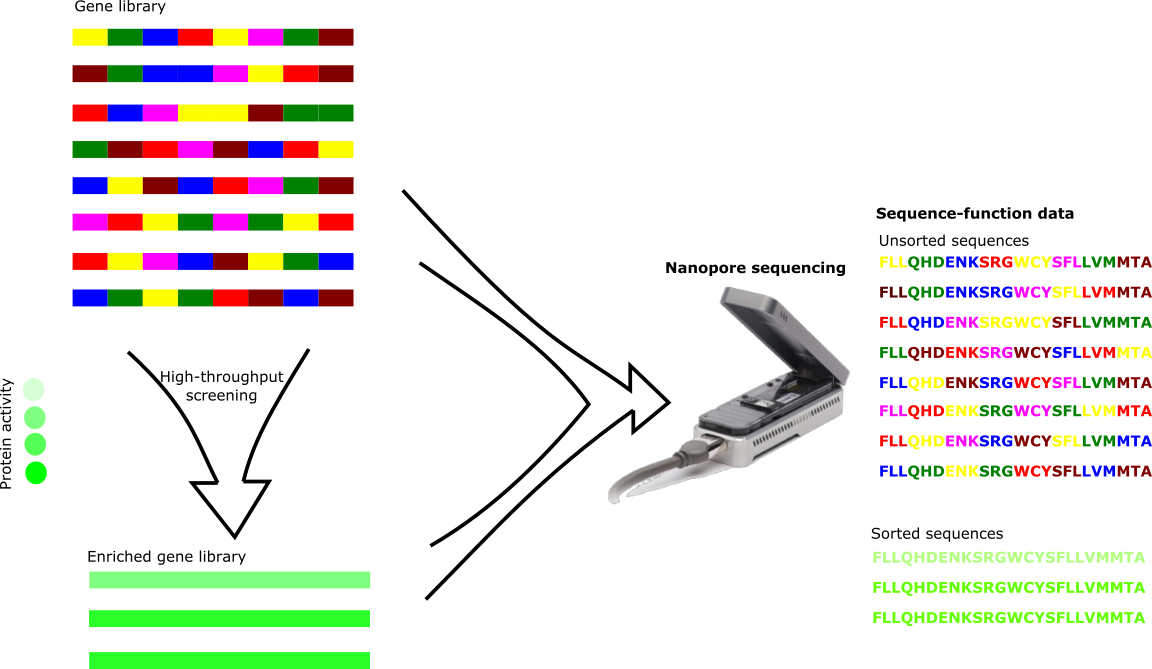 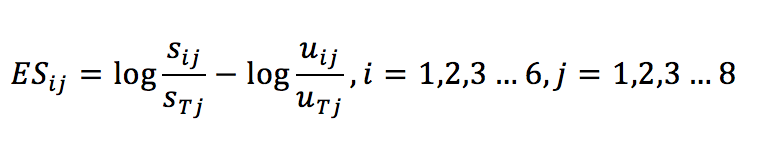 sij corresponds to the counts found in the sorted sequences
uij corresponds to the counts found in the unsorted sequences
i refers to the parent number
j refers to the block number
T refers to total count for all parents at that block number
20
[Speaker Notes: Log enrichment scores and frequency changes

Equation with variables with bullet points]
Aim 4: Enrichment analysis of the blocks
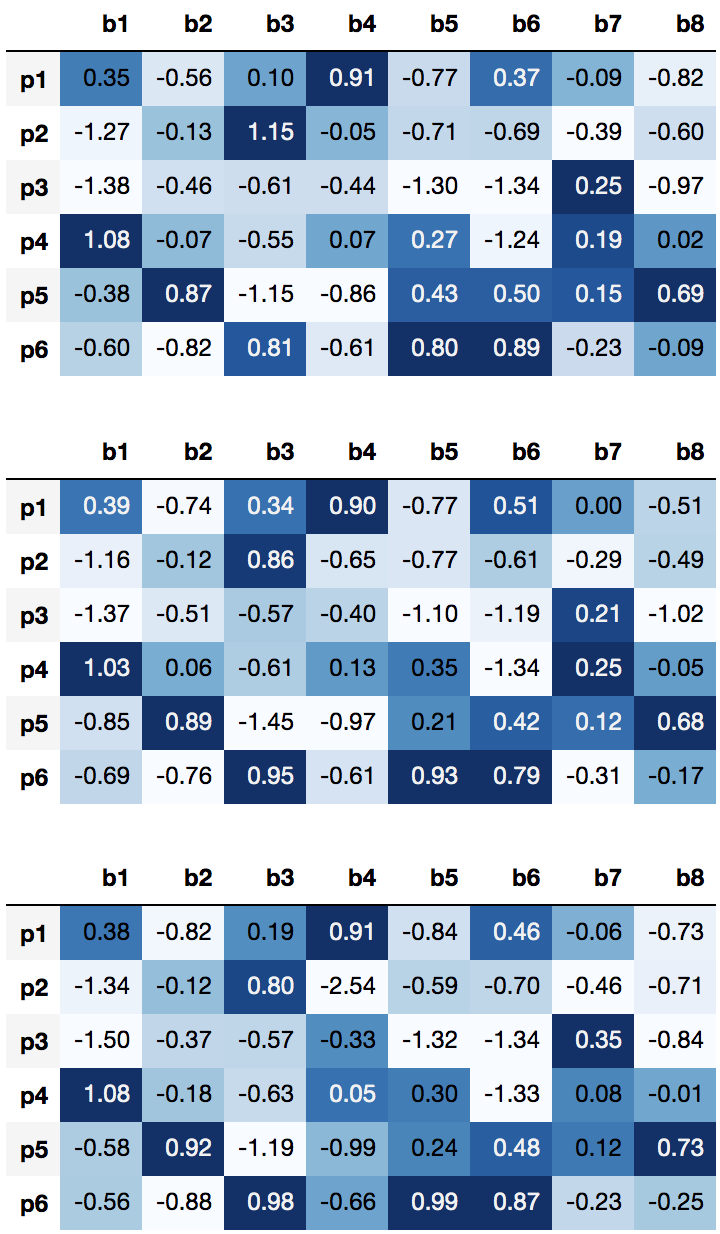 b1
b2
b3
b4
b5
b6
b7
b8
Sorting replicate 1
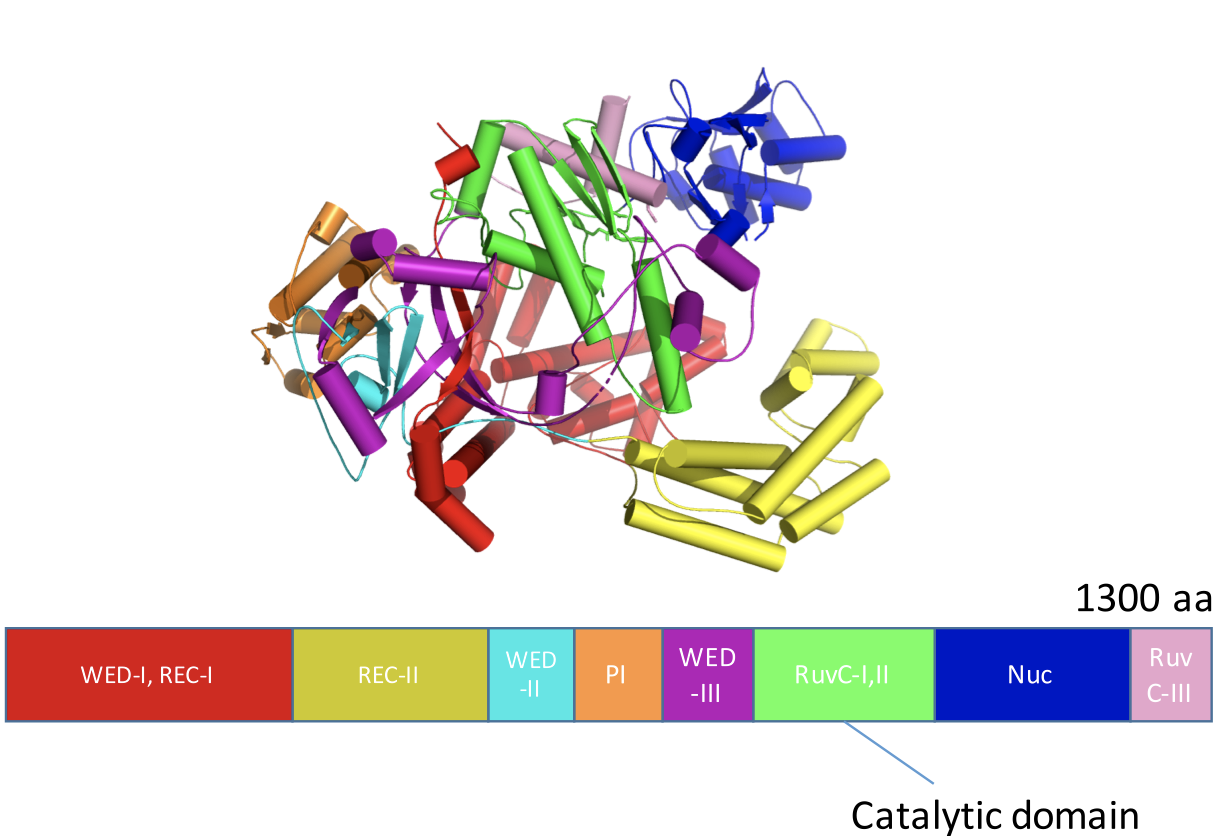 p1: Acidaminococcus sp. BV3L6 (AsCas12a)
p2: Moraxella bovoculli (MbCas12a)
p3: Lachnospiraceae bacterium ND2006 (LbCas12a)
p4: Francisella tularensis subsp. novicida (FnCas12a)
p5: Lachnospiraceae bacterium COE1 (Lb6Cas12a)
p6: Porphyromonas crevioricanis (PcCas12a)
Sorting replicate 2
Sorting replicate 3
21
[Speaker Notes: Log enrichment scores reproducible
45616635]
Aim 4: Enrichment analysis of the blocks
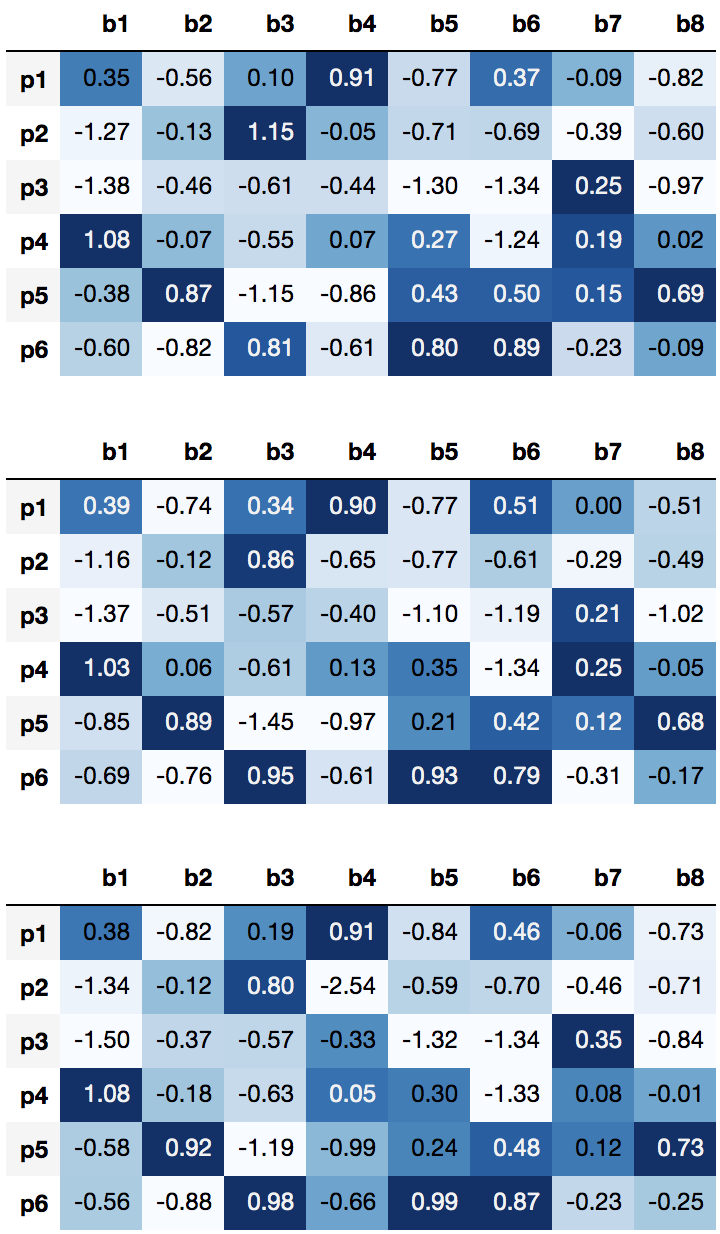 b1
b2
b3
b4
b5
b6
b7
b8
Sorting replicate 1
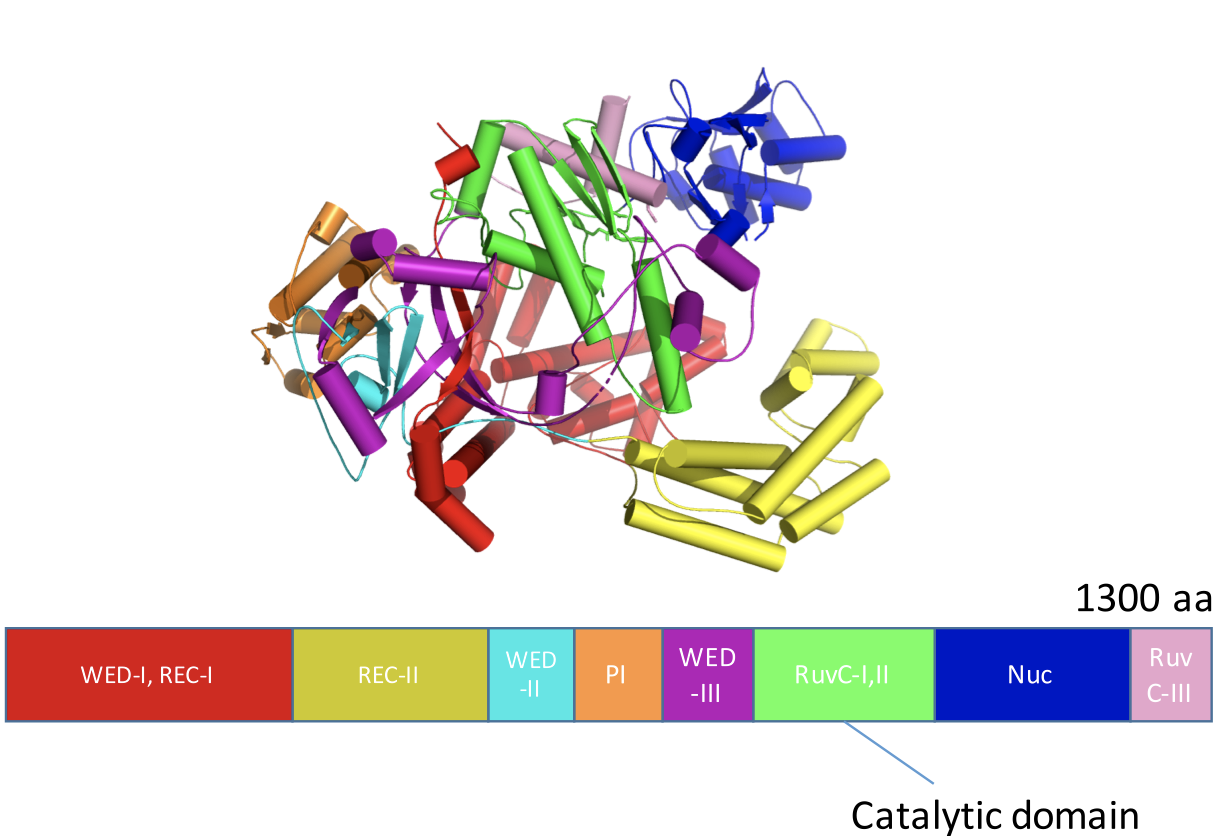 p1: Acidaminococcus sp. BV3L6 (AsCas12a)
p2: Moraxella bovoculli (MbCas12a)
p3: Lachnospiraceae bacterium ND2006 (LbCas12a)
p4: Francisella tularensis subsp. novicida (FnCas12a)
p5: Lachnospiraceae bacterium COE1 (Lb6Cas12a)
p6: Porphyromonas crevioricanis (PcCas12a)
Sorting replicate 2
Sorting replicate 3
22
[Speaker Notes: Log enrichment scores reproducible
45616635]
Aim 4: Enrichment analysis of the blocks
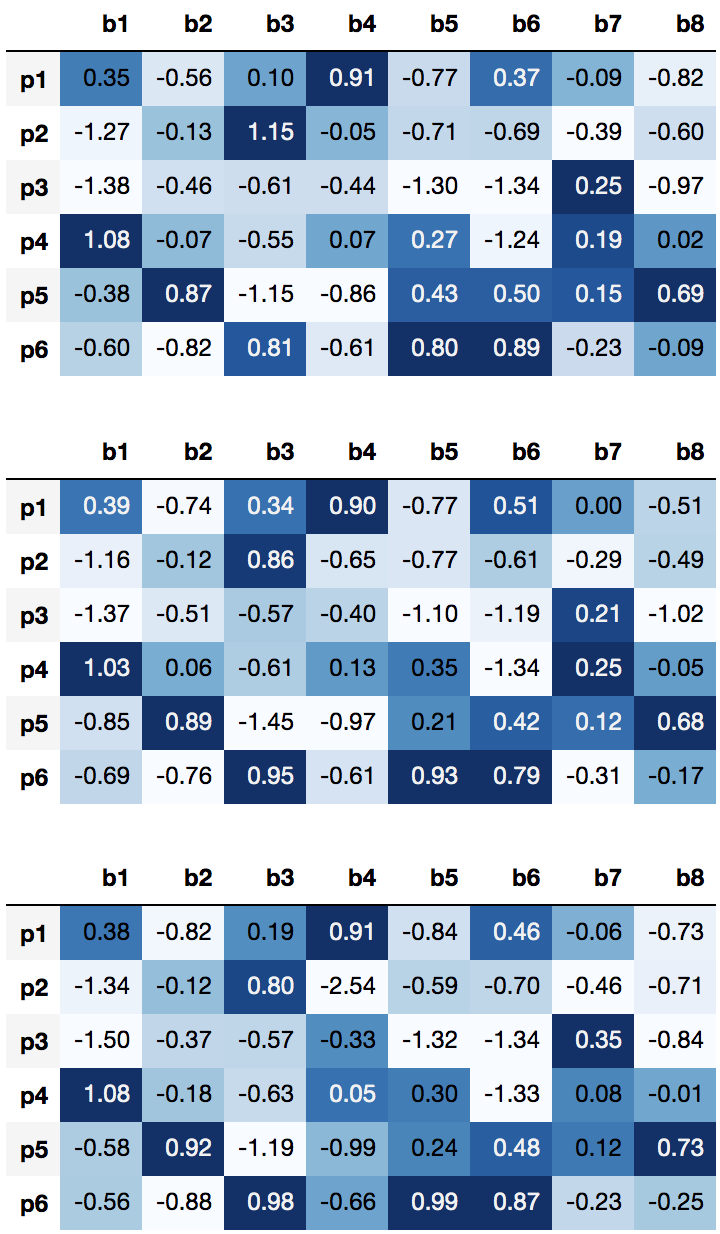 1
b1
b2
b3
b4
b5
b6
b7
b8
Sorting replicate 1
2
3
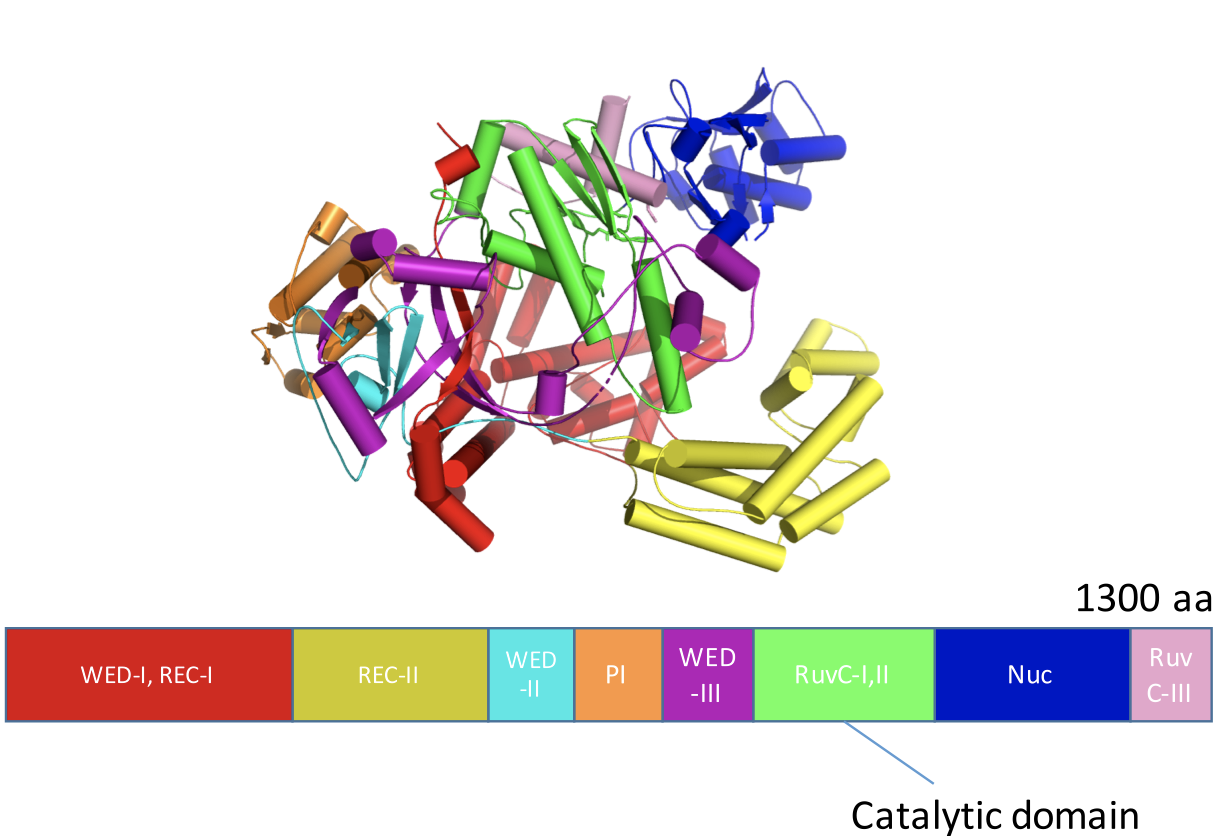 4
5
5
6
6
p1: Acidaminococcus sp. BV3L6 (AsCas12a)
p2: Moraxella bovoculli (MbCas12a)
p3: Lachnospiraceae bacterium ND2006 (LbCas12a)
p4: Francisella tularensis subsp. novicida (FnCas12a)
p5: Lachnospiraceae bacterium COE1 (Lb6Cas12a)
p6: Porphyromonas crevioricanis (PcCas12a)
1
Sorting replicate 2
4
4
5
5
6
6
6
1
Consensus sequence: 45616635

AsCas12a and PAM Interacting (PI) domain
Sorting replicate 3
3
4
5
5
23
6
6
6
[Speaker Notes: Log enrichment scores reproducible
45616635

FnCas12a and PAM interacting domain - high activity - requires shorter PAM TTN, compared to TTTN]
Conclusions and future directions
Developed FACS based screening method
High throughput (10 kHz)
High sorting efficiency (>90%)
Testing of 106 variants
Characterize high activity chimeras from screen
Cleavage activity
PAM specificity and off-target effects
Develop generalized model for Cas12a-PAM binding
Test different PAM sequences with library
Test different cell culture conditions
24
Acknowledgements
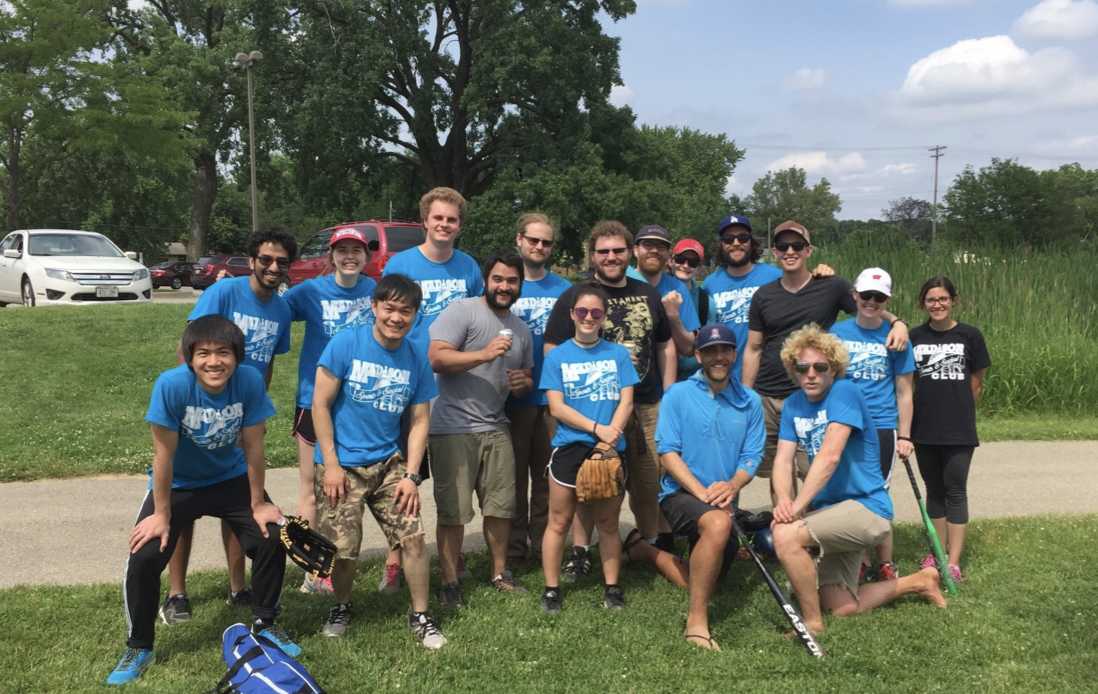 Prof. Philip Romero
Dr. Mark Politz
Dr. Aaron Lin
Dr. Job Grant
Haiyang Zheng (Ocean)
Jonathan Greenhalgh
Hridindu Roychowdhury
Zhiyuan Duan (Jerry)
Ben Bremer
Juan Diaz
25
In-vitro screening with microfluidics
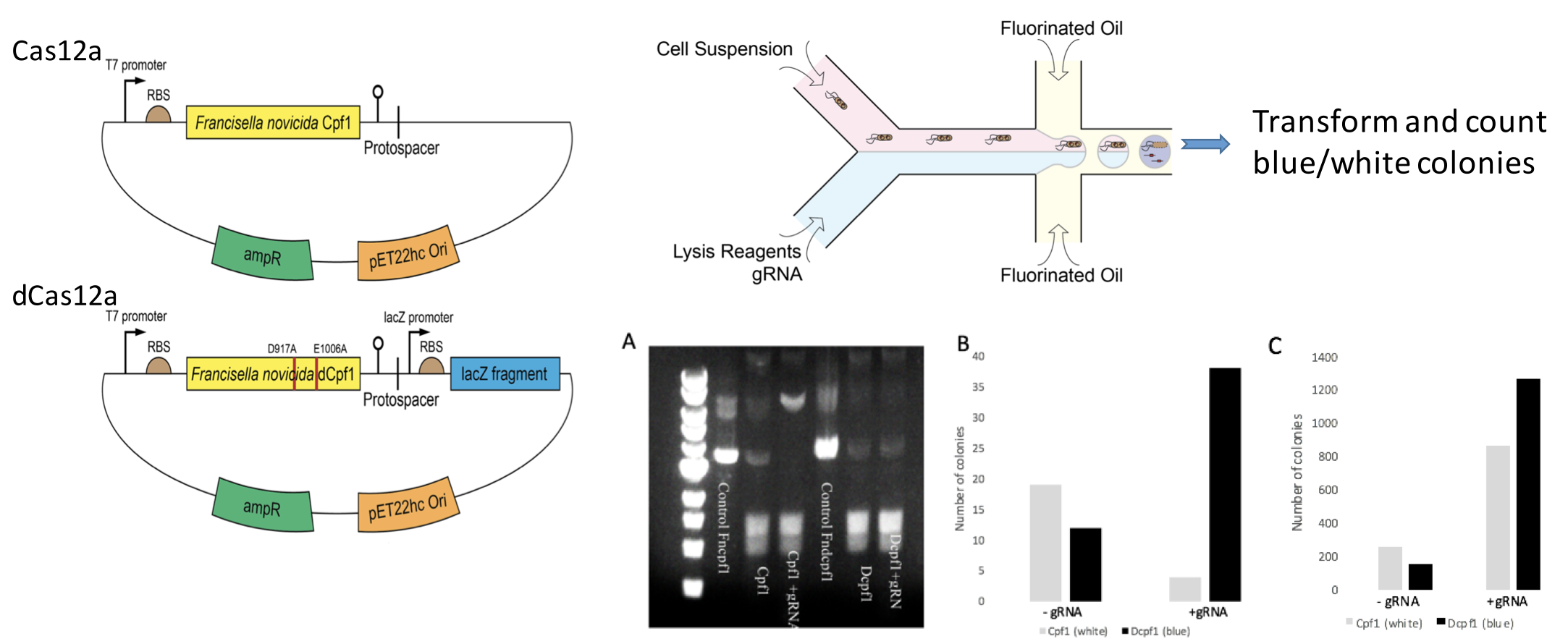 26
[Speaker Notes: Preliminary experiment]